Макеты для  экспозиции
 «Школа – госпиталь 3129» 
в рамках реализации 
школьного проекта «Сохраняя память»,
посвященного 75-летию Победы.
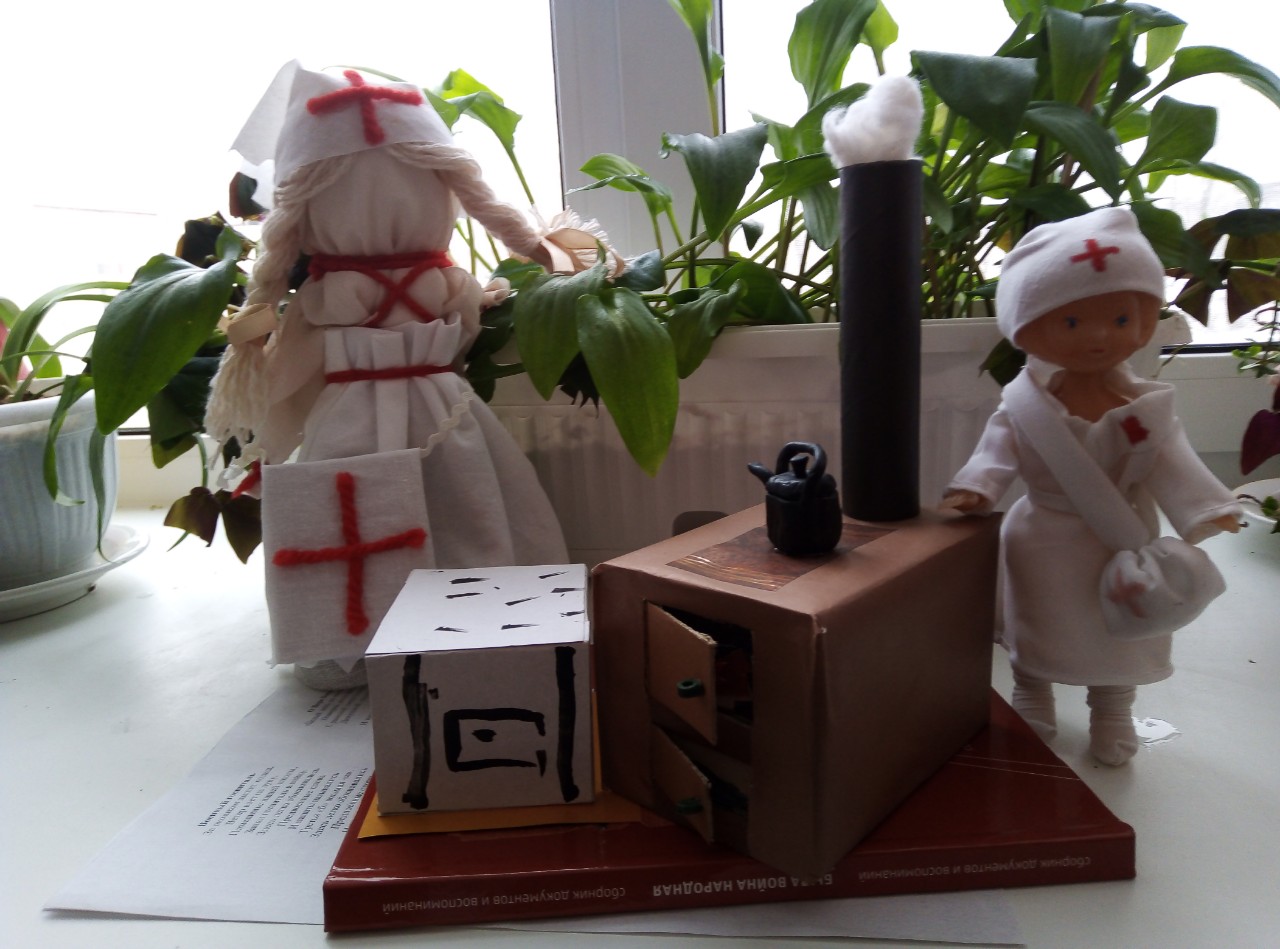 Медицинская сестра (ткань)        
 Бабошина Анна 3В,
мама Ирина Викторовна;



Медицинская сестра (кукла)  
Мазихина Анна 2Г,     мама  Юлия Геннадьевна.
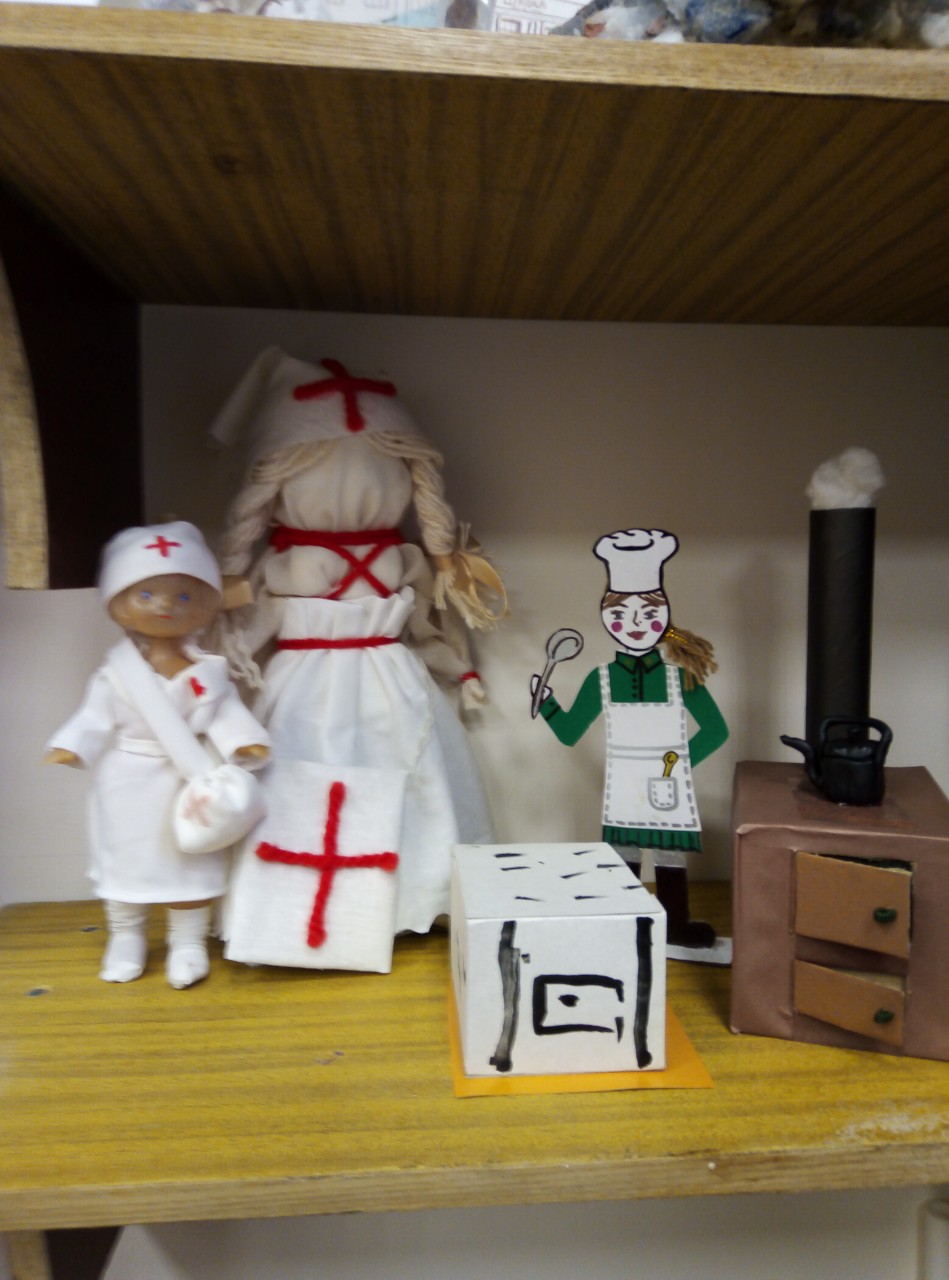 Печь – Сиротин  Дмитрий  1 Б, мама – Наталья Александровна;

Печь(белая) – Деткин Дмитрий1Б, мама – Наталья Васильевна;

Повар – Радостева Вера 1Б,   мама – Ксения Александровна
Госпитальная палата кабинет № 14
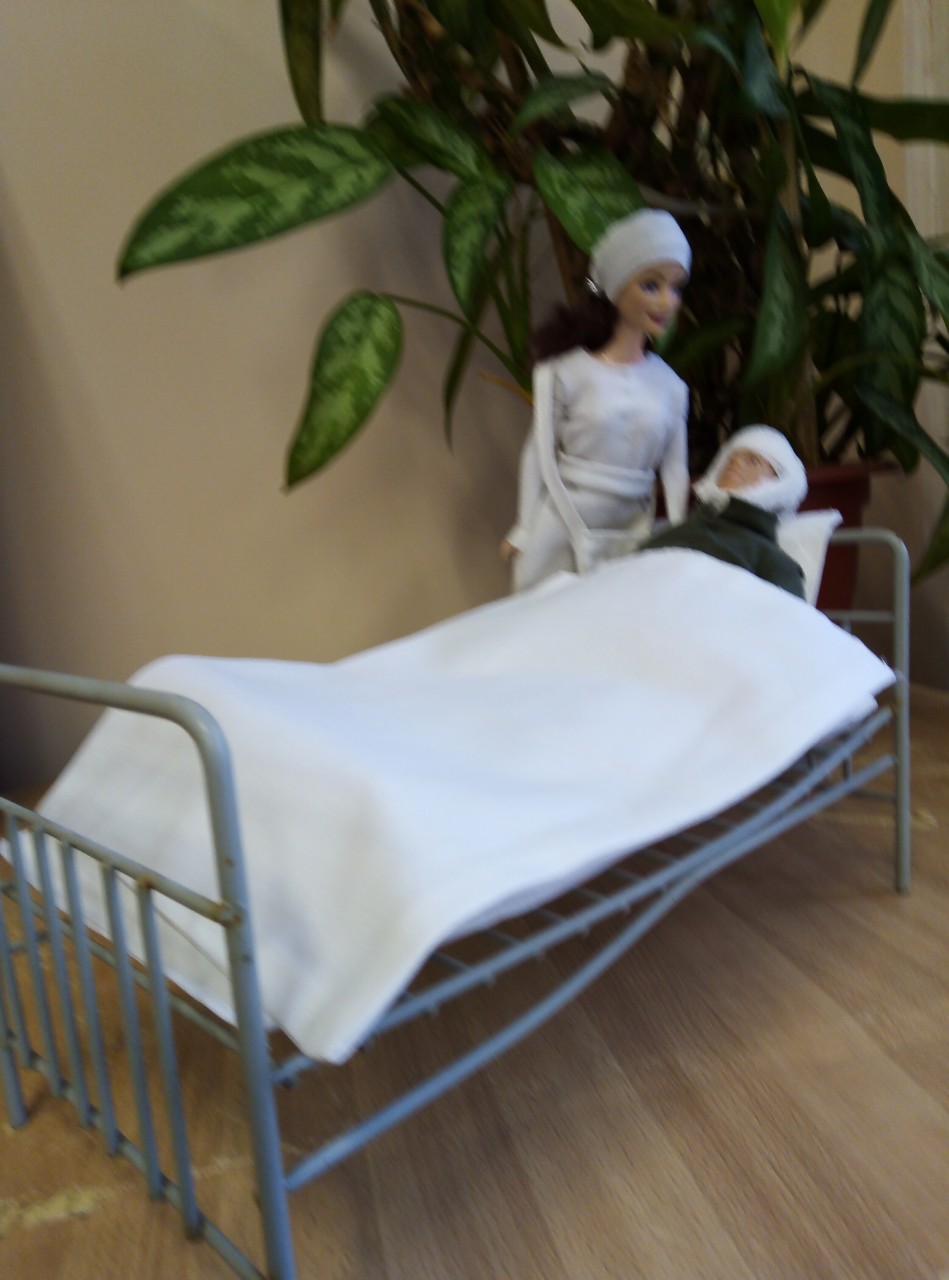 Медицинская сестра и раненый боец     ( куклы барби) – мама 9Г, Уракова Екатерина Сергеевна;


Кровать , постельное бельё – учитель географии Якимова Оксана Константиновна
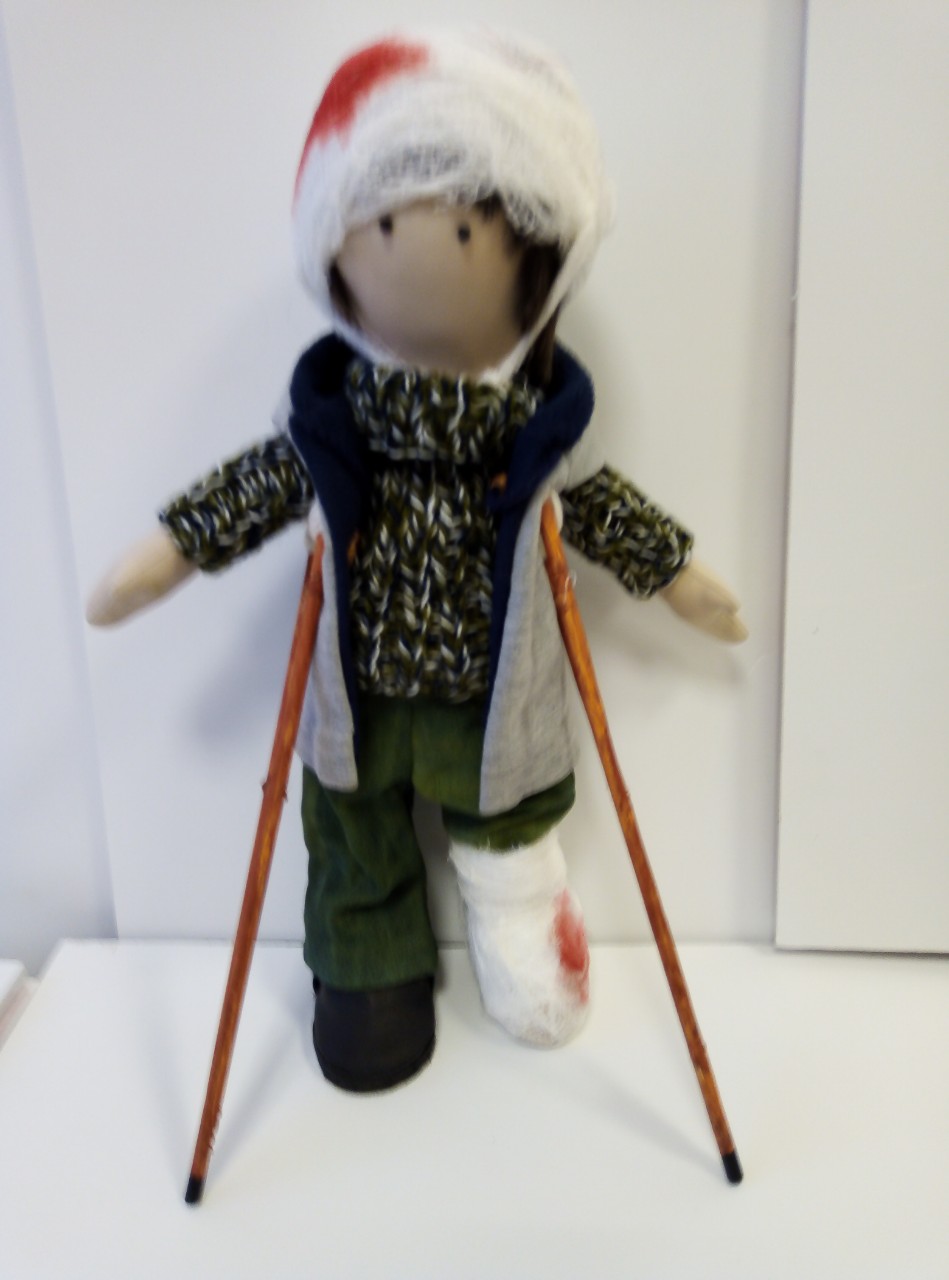 раненый боец – 7Б класс
 мама Белкина Наталья Николаевна
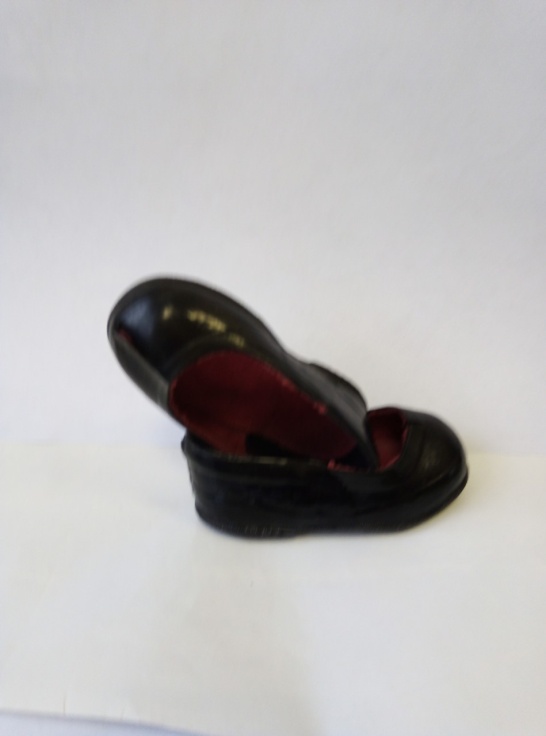 Калоши                                   детская обувь  40-х годов, 
Малышева  Елизавета 3В.
Уважаемые родители, бабушки и дедушки, выпускники нашей школы  и дети, обучающиеся в настоящее время  в школе!
Просим ВАС поддержать в рамках реализации 
школьного проекта «Сохраняя память»,
посвященного 75-летию Победы.
 «Школа – госпиталь 3129» 
В создание макетов для уголка в каждом кабинете (Главной школы).  
Для этого нам необходимы макеты: медсестёр, раненых бойцов, кухонные печи, старые  радиоприемники, старые медицинские инструменты, кукольные кроватки и другое